中国港湾2016届校园招聘
新起点·新未来
西南财经大学专场
2015年9月16日
国内交通基建市场
国内基建行业快速增长的态势出现回落，市场整体环境严峻
行业存在过剩产能，竞争激烈，企业利润率低、经营风险高
国际化已经成为中国建筑企业的未来发展之路
国家积极实施“走出去”战略，鼓励企业到海外发展
www.chec.bj.cn
全球经济形势
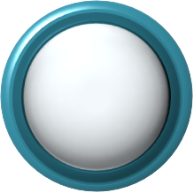 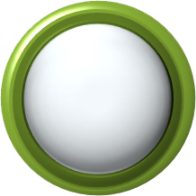 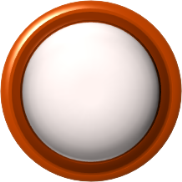 中国经济
经济走势
货币政策
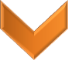 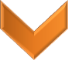 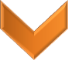 仍处于金融危机后的深度再平衡调整期，整体增长缓慢，部分新兴经济体有望率先复苏，但整体进程难以一帆风顺
美国正在退出量化宽松货币政策，已成为世界经济和国际金融最大的风险源
全球经济一体化的背景下,中国经济也受到明显冲击,增速放缓，进入“新常态” 发展，国家对外投资合作力度持续加大
www.chec.bj.cn
国际建筑市场
全球范围内积极改善民生与基础设施
的趋势不变，国际工程建设市场发展机遇较多
市场机遇
国家加大“走出去”战略力度，为中国
对外承包业务提供广阔的发展空间
发展空间
四大集团加快经济转型，海外业务比重加大，
境外经营业绩大幅增长
海外业绩
中国对外承包工程企业成长为
有独特竞争优势的国际承包商
国际品牌
www.chec.bj.cn
“走出去”战略内涵
丝绸之路经济带
21世纪“海上丝绸之路”
一带一路
“走出去”战略
加大对非投资力度
实现包容性、平衡性增长
中印缅孟经济走廊
中巴经济走廊
中蒙俄经济走廊
经济走廊
互联互通
www.chec.bj.cn
中港“一带一路”步伐
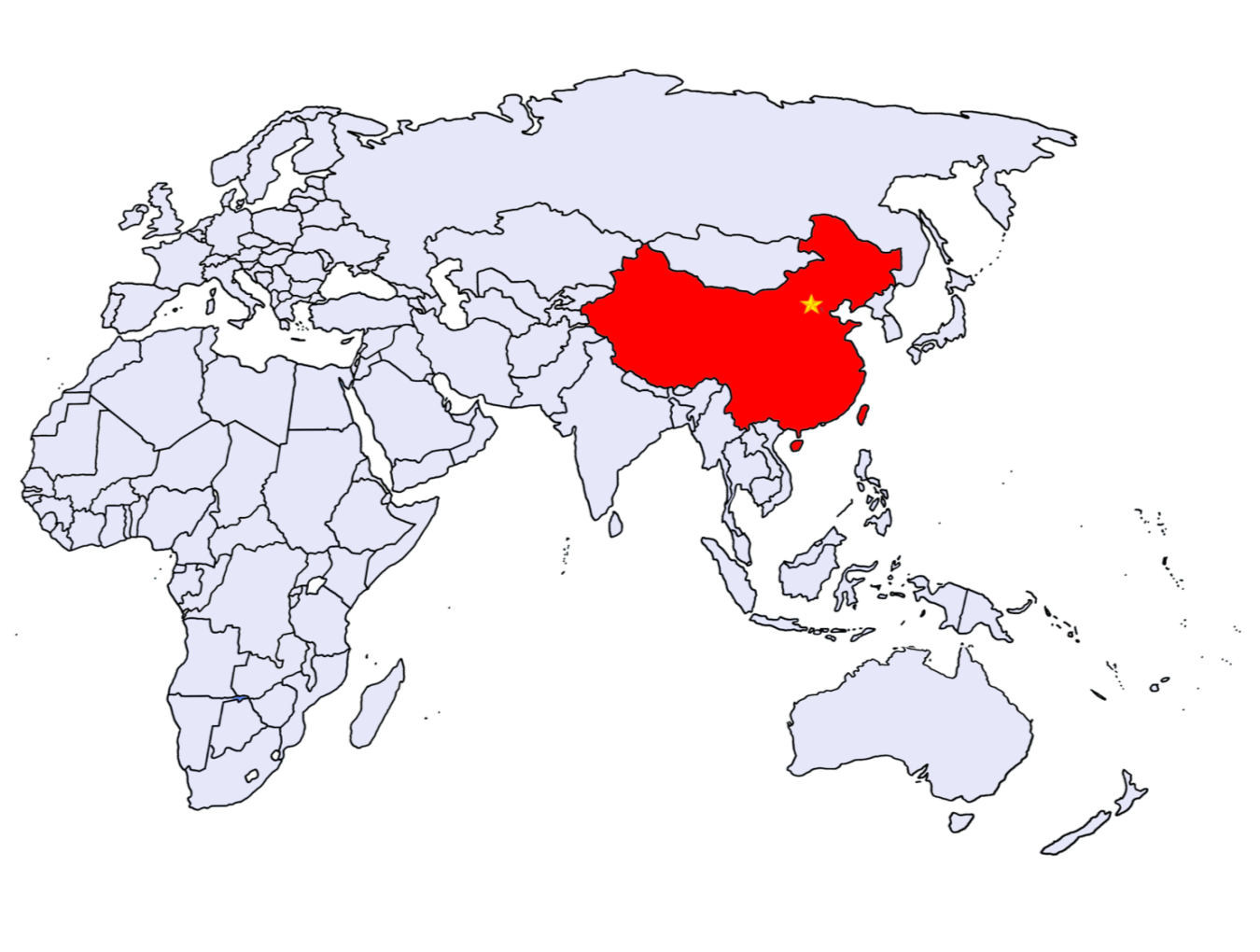 俄罗斯
英国
波兰
格鲁吉亚
黎巴嫩
罗马尼亚
克罗地亚
塞尔维亚
科威特
伊朗
巴林
以色列
红色标注：
已承建项目国家 (地区)20余 个
    蓝色标注：
正追踪项目国家（地区）8 个
孟加拉
埃及
沙特
巴基斯坦
澳门香港
卡塔尔
阿联酋
越南
菲律宾
缅甸
印度
阿曼
泰国
也门
文莱
斯里兰卡
马来西亚
马尔代夫
新加坡
印度尼西亚
坦桑尼亚
2015年3月国家发展改革委、外交部、商务部28日联合发布了
《推动共建丝绸之路经济带和21世纪海上丝绸之路的愿景与行动》
www.chec.bj.cn
[Speaker Notes: 1.丝绸之路经济带重点畅通中国经中亚、俄罗斯至欧洲（波罗的海）；
2.中国经中亚、西亚至波斯湾、地中海；
3.中国至东南亚、南亚、印度洋。
4.21世纪海上丝绸之路重点方向是从中国沿海港口过南海到印度洋，延伸至欧洲；
5.从中国沿海港口过南海到南太平洋。]
2015年ENR中国企业排名
www.chec.bj.cn
[Speaker Notes: 备注：
全球最大225家国际工程设计公司：2015年位列50（14年52），在上榜的23家中国企业中位列第3位。
全球最大150家设计公司：2015年位列8（14年11）。]
中国交建综合排名
连续九年蝉联中国最大国际工程承包商
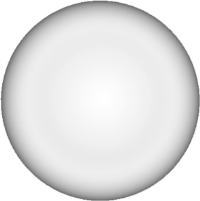 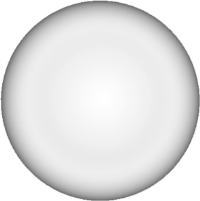 世界财富500强
第165名
中国企业500强
第14名
A
B
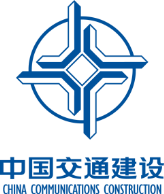 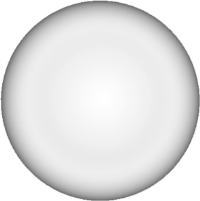 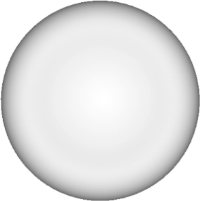 国际承包商
第5名
亚洲国际承包商
第1名
C
D
www.chec.bj.cn
[Speaker Notes: 备注：
世界财富500强由2014年的187名到2015年世界500强165位，中国企业500强第14名（14年14名）
亚洲国际承包商第1名，国际承包商第5名，2014年第9名。]
中国交建的海外领军企业
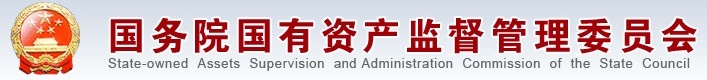 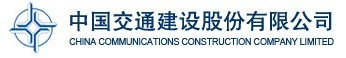 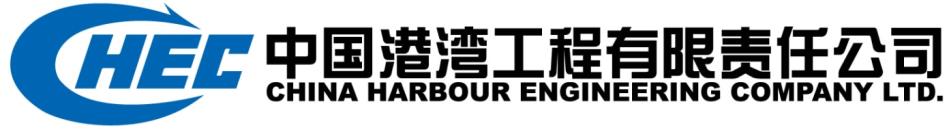 www.chec.bj.cn
中国港湾完善的企业法人治理结构
董事会
总经理
战略执行委员会
薪酬考核委员会
预算投资委员会
副总经理、总工程师、总经济师、
总会计师、总经理助理
科学技术委员会
安全生产委员会
企业文化委员会
科技部
办公室
党群工作部
人力资源部
企业发展部
财务部
安全质量管理部
审计部
商务法律部
投资业务部
信息化管理部
市场开发部
采购部
工程管理部
（成套业务部）
机电装备分公司
区域管理中心
中部非洲
斯里兰卡区域公司
其他海外机构
有限公司
香港振华工程
有限公司
澳门振华海湾工程
阿联酋区域公司
区域管理中心
东部非洲
沙特区域管理中心
区域公司
南部非洲
区域管理中心
西部非洲
美洲区域公司
[Speaker Notes: 备注：
企业机构和驻外公司需要更新，新增中东欧，海外业务分布需要更新。]
中国港湾海外业务分布
马拉维办事处
香港振华公司
津巴布韦分公司
澳门振华公司
纳米比亚分公司
新加坡振华公司
苏丹办事处
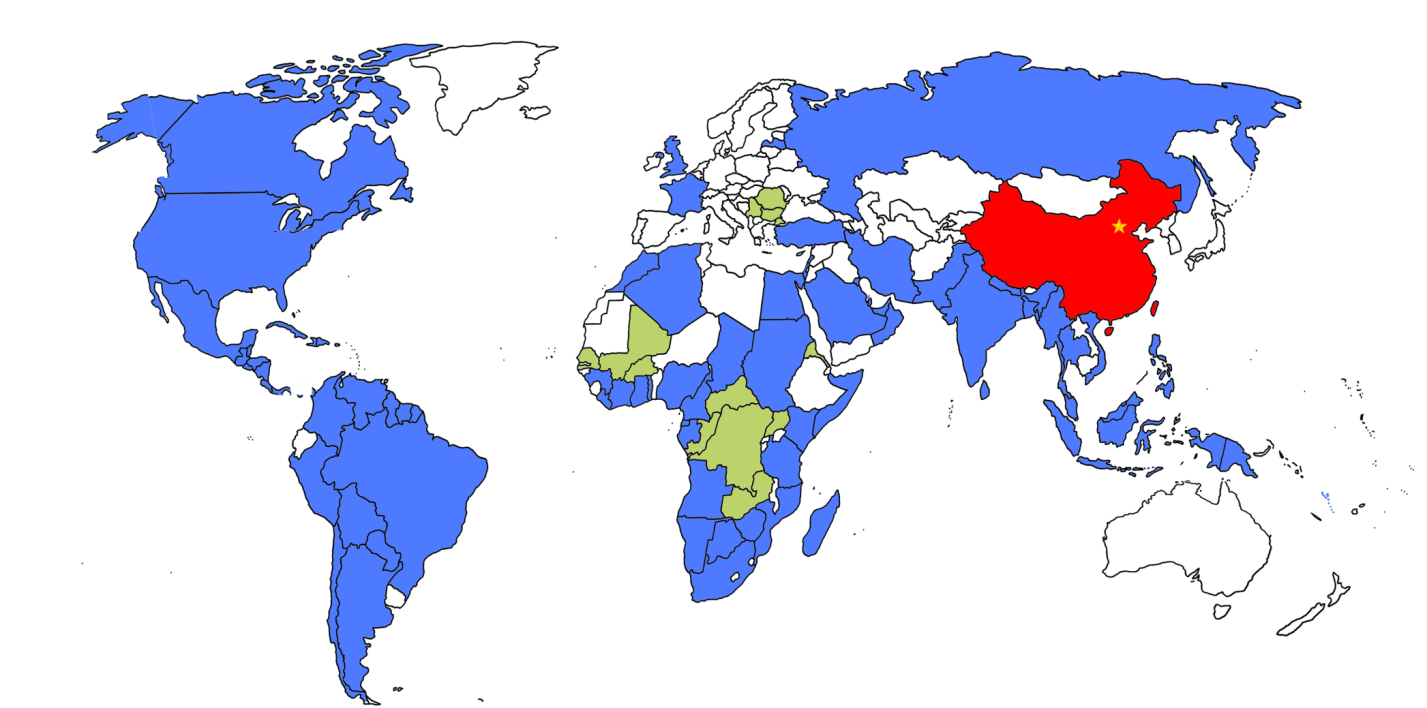 吉布提办事处
马来西亚公司
乌干达办事处
印尼公司
厄特分公司
东帝汶公司
南苏丹办事处
菲律宾办事处
坦桑尼亚分公司
越南办事处
阿尔及利亚公司
泰国公司
尼日利亚公司
缅甸公司
喀麦隆公司
巴基斯坦办事处
加蓬代表处
斯里兰卡区域公司
加纳办事处
印度子公司
摩洛哥分公司
巴新公司
几内亚办事处
孟加拉办事处
利比里亚分公司
阿联酋公司
科特迪瓦公司
阿曼办事处
牙买加办事处
黎巴嫩代表处
巴拿马公司
卡塔尔代表处
哥伦比亚分公司
沙特公司
墨西哥公司
巴林分公司
巴巴多斯公司
科威特办事处
巴哈马公司
伊朗分公司
圭亚那公司
以色列公司
古巴办事处
埃及公司
蓝色区域：已设立机构国家  78个
绿色区域：已进军市场国家  20余个
美国代表处
安哥拉公司
阿根廷分公司
莫桑比克分公司
巴西公司
南非办事处
哥斯达黎加公司
特多公司
智利公司
委内瑞拉公司
开曼公司
苏里南公司
格林纳达公司
[Speaker Notes: 新增机构，换地图形式]
中国港湾区域化经营及发展
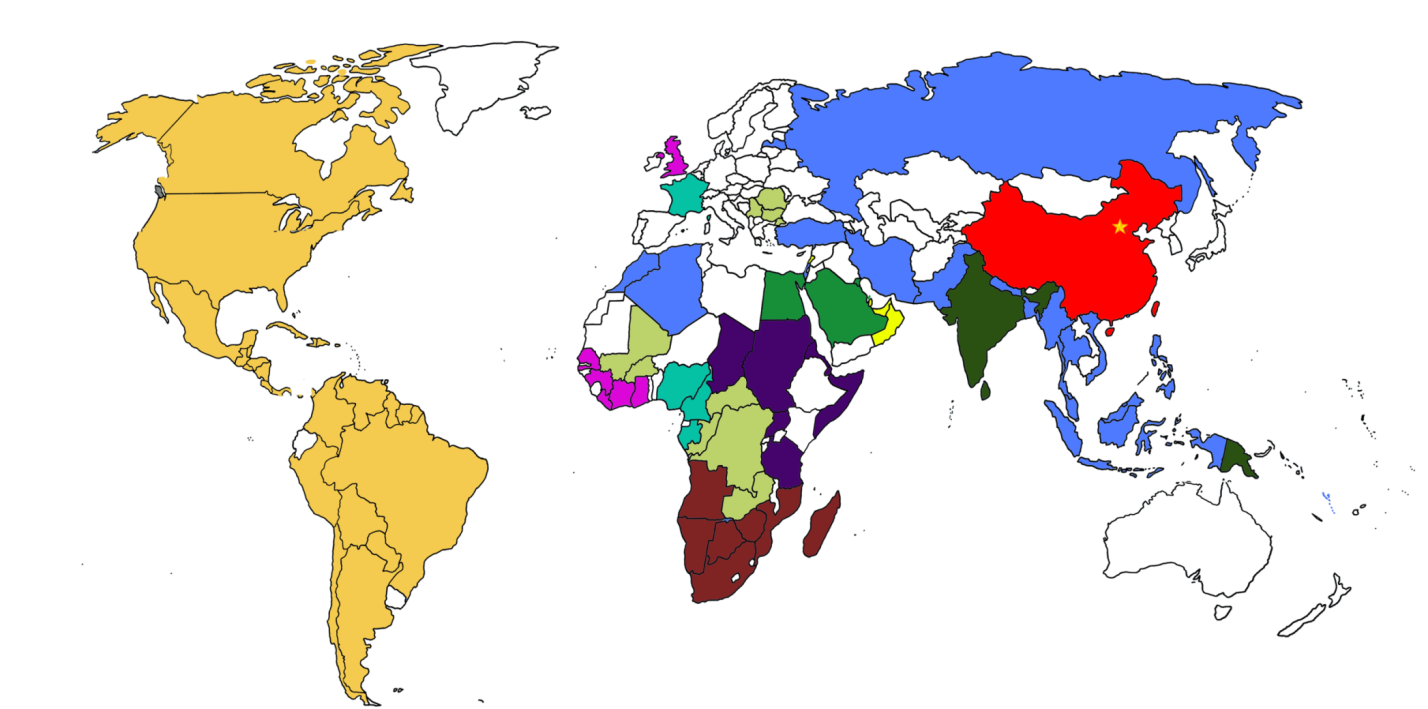 沙特
区域中心
香港振华公司
澳门振华公司
西部非洲
区域中心
美洲
区域公司
阿联酋
区域公司
中部非洲
区域中心
斯里兰卡
区域公司
东部非洲区域中心
南部非洲区域公司
[Speaker Notes: 新增机构，换地图形式，机构名称发生变化。]
中国港湾的跨越式发展
新签合同额 （亿美元/年）
9年增长6.5倍，累计合同额374.16亿美元！
www.chec.bj.cn
[Speaker Notes: 9年增长6.5倍，累计合同额374.16亿美元，2014年的新签合同额65亿美元，]
中国港湾的跨越式发展
营业额（亿美元/年）
9年增长6.4倍，累计完成营业额超过206亿美元！
www.chec.bj.cn
[Speaker Notes: 9年增长6.4倍，累计完成营业额超过206亿美元，2014年的营业额39.4亿美元]
中国港湾的跨越式发展
2.77
2.51
利润总额（亿美元）
2.38
1.92
利润额9年
增长41倍！
1.21
0.633
0.305
2014年
0.303
2013年
2012年
2011年
2010年
0.0675
2009年
2008年
2007年
2006年
www.chec.bj.cn
[Speaker Notes: 2014年的利润额2.77亿美元，利润额9年增长41倍。]
中国港湾的跨越式发展
2014年，中国港湾人均营业额达649万美元，人均利润46万美元
www.chec.bj.cn
[Speaker Notes: 人均营业额：649万美元，人均利润45.63万元]
中国港湾发展战略定位
国际财团/
金融机构
各国政府
及私人发展商
中国港湾
国际知名
咨询/顾问公司
海内外专业
分包和供应商
立足高端,致力于打造国际管理型公司
发挥外经平台优势,引领海外业务发展
中交集团所属各子公司
www.chec.bj.cn
[Speaker Notes: 成为综合经营型的国际一流工程管理公司
成为更具集聚效应、更具价值创造的海外营销和运营平台]
西方管理学界最新的企业发展理论
共享价值理论——哈佛大学麦克尔·波特
“企业不是赚钱的机器，而是要为社会发展创造价值。”
生态系统网络理论——波士顿咨询公司
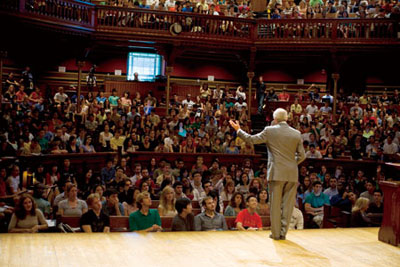 “企业的竞争优势不在于科技创新等，而是要成为生态系统网络的组织者、领导者。”
www.chec.bj.cn
中国港湾发展战略目标
第三层面：国际交通基础设施及相关建筑领域一体化服务价值链卓越的组织者和领导者。
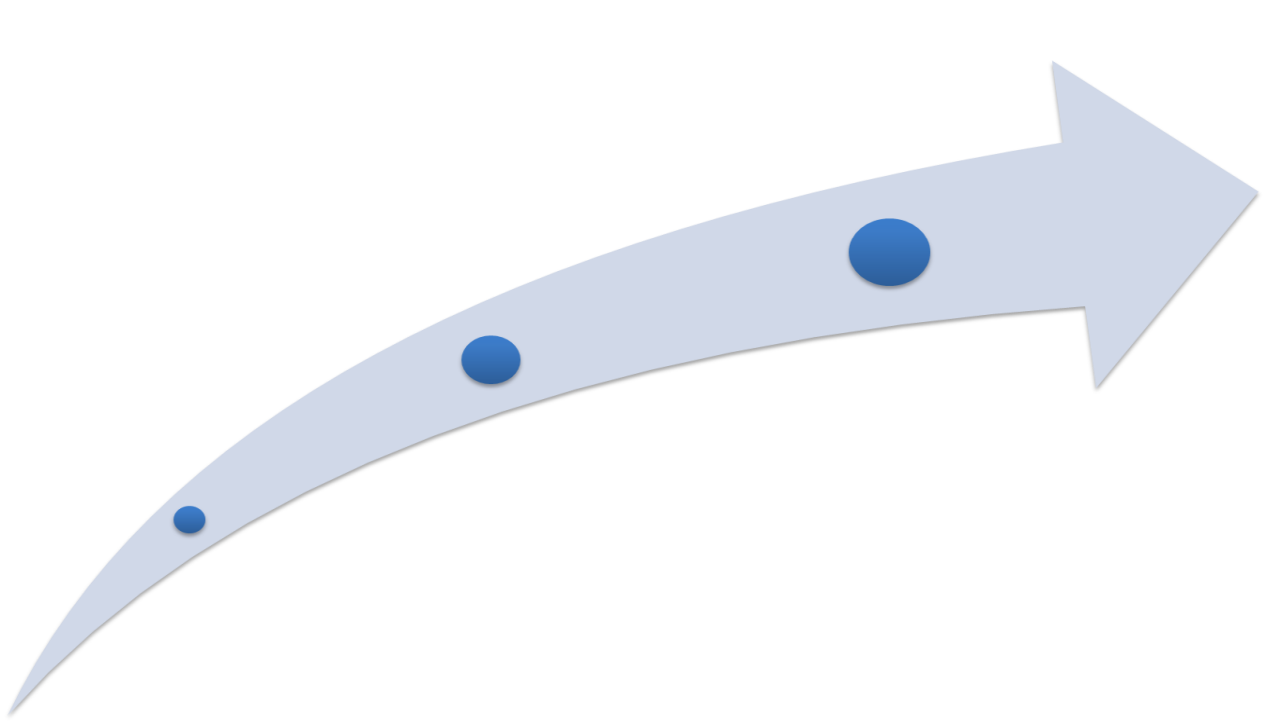 第一层面：国际海事工程及相关建筑领域一体化服务，价值链合格的组织者和领导者。
2020年
2015年
第二层面：国际海事工程及相关建筑领域一体化服务，价值链优秀的组织者和领导者 。
2010年
www.chec.bj.cn
[Speaker Notes: 十三五规划，公司愿景和战略目标发生变化。需要调整。

成为国际交通基础设施及相关建筑领域一体化服务价值链的组织者和领导者（成为综合经营型的国际一流工程管理公司）。
（备选：成为更具集聚效应、更具价值创造的海外营销和运营平台）]
中国港湾的三大转变
从价值链低端现汇施工模式
向高端经营管理模式
从机会经营向 战略经营
从外经窗口型向经营管理型
转变一
转变二
转变三
www.chec.bj.cn
中国港湾的核心竞争优势
全球化
市场营
销网络
全球优质资源整合能力
国际化
商务营
销团队
CHEC品牌优势
www.chec.bj.cn
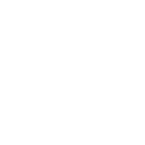 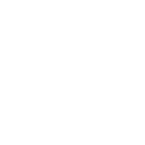 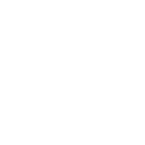 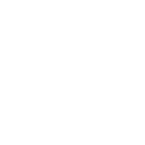 中国港湾未来发展战略
角色定位：
      传统工程承包商--综合发展商
经营定位：
      被动等待市场--主动适应和创造市场
组织者定位：
      工程师视野--商人视野
A
三个转变
践行“五商中交”战略，从传统工程承包商向综合发展商转型
中港未来
发展战略
B
跨国经营
C
资源整合
整合资金、技术、设备、
      人力资源等
提供全产业链一体化服务，成为服务集成商
海外区域化管理及属地化经营
市场全球化、资源配置要素国际化
www.chec.bj.cn
中国港湾与传统工程承包企业的区别
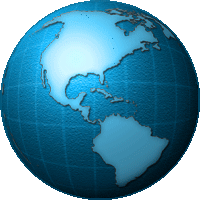 国际化管理型平台企业：
产业链高端
搭建平台
成就品牌
商务引领
传统工程承包企业：
产业链中低端
工程合同履行
工程项目实施
工程技术为本
www.chec.bj.cn
中国港湾国际化人才要求
应具备的基本素质：
Global Awareness & State-of-The-Art Knowledge Structure 
国际化意识及国际一流的知识结构
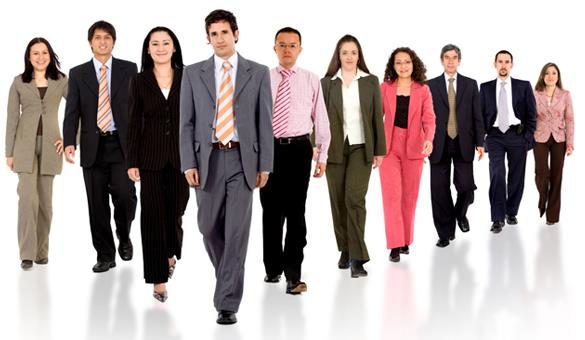 Skilled in Cross-Cultural Communication &  Organizational Coordination 
较强的跨文化沟通和组织协调能力
Decent Psychological Caliber & Be Able to Work Under Pressure 
很好的心理素质和应对压力的能力
Business Sense, Engineering Expertise, Languages, & Management Skills
精商务、懂技术、通外语、善管理
www.chec.bj.cn
[Speaker Notes: 增加：国际化管理企业和工程设计、实施企业的不同]
人才
培养方向
国际化的复合型领军人物
中国港湾人才战略
人才
培养重点
国际视野 、商务引领、领导力
人才
核心竞争力
在整个产业价值链最高端整合资源和全面管控的能力
www.chec.bj.cn
中国港湾人才国际化战略
英国人才中心
法国人才中心
打造支撑全球业务开展的专业化服务团队，
为整个产业链提供优质服务，发挥平台公司的引领作用。
美国技术中心
国际化高端
人才中心：
南亚区域
国际化各层次人才
招募、输出中心：
中东区域
香港运营管理支持中心
以 业务结构的转型升级为契机
利用：高端人才资源打造专家服      务团队，推动海外人才中心建设
香港
北美地区
英国
法国
www.chec.bj.cn
中国港湾人才队伍发展目标
总体目标：总量适度、结构科学、专业合理、素质精良
在册员工
500人左右
在册员工
800人左右
在册员工
600-700人
全球从业人员
1万人
全球从业人员
7000-8000人
全球从业人员
6000-7000人
2015年
2011年
2012年
2013年
2014年
人才结构：商务技术、设计咨询、综合管理、金融财务人员比例
65:5:15:15
www.chec.bj.cn
[Speaker Notes: 在册人员数量需要更新]
中国港湾人才重点培养方向
市场  
营销
项目 
管理
金融  
财务
综合  
管理
设计咨询
商务合约
技术管理
运营管理
投融资
财务审计
市场开发
营销策划
投标报价
企业战略
企业文化
人力资源
信息化管理
www.chec.bj.cn
中国港湾人才发展理念
将人才作为资本，将培养作为投资
尊重员工
创造价值
激发员工
主动发展
营造员工
关爱氛围
www.chec.bj.cn
中国港湾新员工培养机制
www.chec.bj.cn
全方位、多层次的人才培养体系
高管人员：
开发国际化视
野和战略思维
以提升能力为重点，以培养国际化复合型人才为目标，
构建全方位、多层次的培训开发体系
青年员工：
专业技能、
能力开发
年轻骨干:
管理能力提升、向经理人转变
www.chec.bj.cn
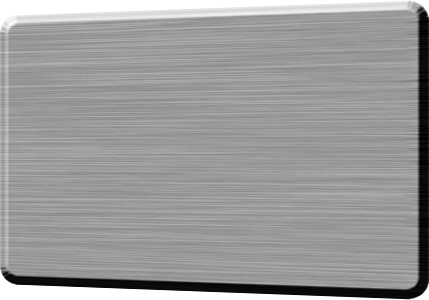 深化人才培养模式，创新渠道，拓展培训内容
全方位、多层次的人才开发体系
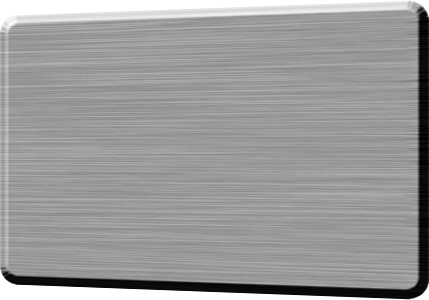 以提升能力为重点，以培养国际化复合型人才为目标，
构建全方位、多层次的培训开发体系
品牌培训项目：
世纪名家讲堂
清华经管学院EDP高管培训
IPMP国际工程管理培训
高级国际商务管理培训
交通部党务培训
硕士联合培养计划
人才培养方式：
“传帮带”
合作伙伴交换培养
国际知名咨询公司
继任者计划，强制培训
校企合作、学历继续教育
贯彻人力资本
管理理念
www.chec.bj.cn
加快青年人才的培养和使用
选拔原则：
德才兼备、以德为先、注重实绩、群众公认
用人导向：
“品德好、肯干事、有能力、有业绩”
重视对青年干部选拔培养：
“看的好的大胆培养，看得准的大胆使用”
“不拘一格降人才”、“英雄不问出处”
www.chec.bj.cn
以绩效考核为核心的多元化激励机制
以目标管理和绩效考核为核心
的薪酬和绩效考核体系
确立行业内最具竞争力的薪酬水平
合理拉开收入差距，打造多通道、多序列工资调整体系
薪酬分配向海外一线倾斜，鼓励“走出去”
以岗定酬、严格考核、奖惩兑现
www.chec.bj.cn
行业内最具竞争力的薪酬体系
基本工资
辅助工资
绩效工资
津贴补贴
专项奖金
福利保障
专业技术职务工资

年功工资

学历工资

职业资格补助工资
多序列



梯级
发展
突出
贡献奖


奉献奖
绩效工资


项目奖金
境外地区津贴
境外职务津贴
境外节日补贴
配偶补贴
施工补贴
社会保险
补充医疗保险
住房公积金
无房补贴
住房补贴
企业年金
人身意外伤害保险
www.chec.bj.cn
福利
保障
以心为本、全面关爱
基本
理念
满足员工基本物质需求的基础上，
更加关注并满足员工精神层次的需求。
处理好
“个人合理诉求与企业持续发展”的关系
相关制度
轮岗轮换、配偶随任、探亲休假、境外津贴、业务培训、干部选拔等
人文关怀
合作开展继续教育：河海大学硕士班、浙大工学博士、MBA等
个人婚姻家庭的关怀、安全和医疗保障、协助解决北京户口、子女入学等
www.chec.bj.cn
中国港湾价值观体系
包容 诚信 创新 奉献
中港精神
做一个项目、立一座丰碑
赢一方市场、交一方朋友
业务理念
舍 得
有所为、有所不为
经营理念
感知责任、
优质回报、合作共赢
核心价值观
中国港湾 海纳百川
大道当然 卓越致远
文化基本理念
根植于中华民族传统文化
www.chec.bj.cn
中国港湾企业精神
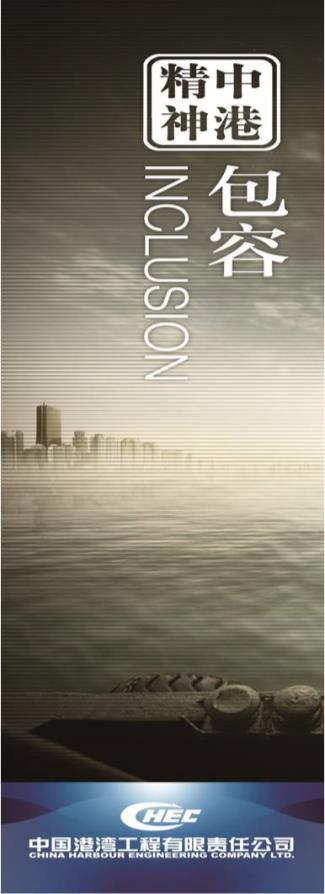 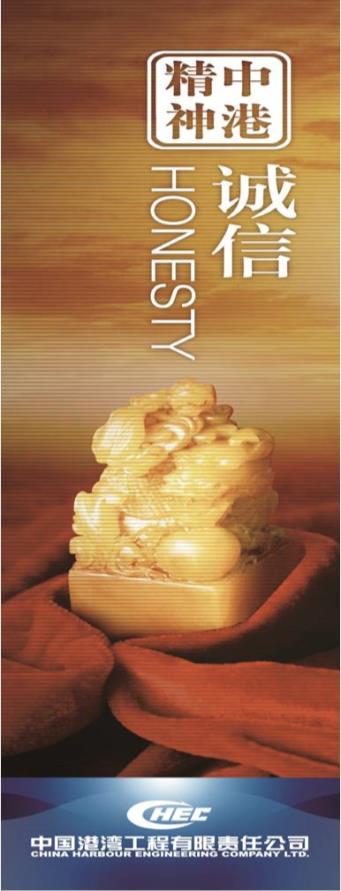 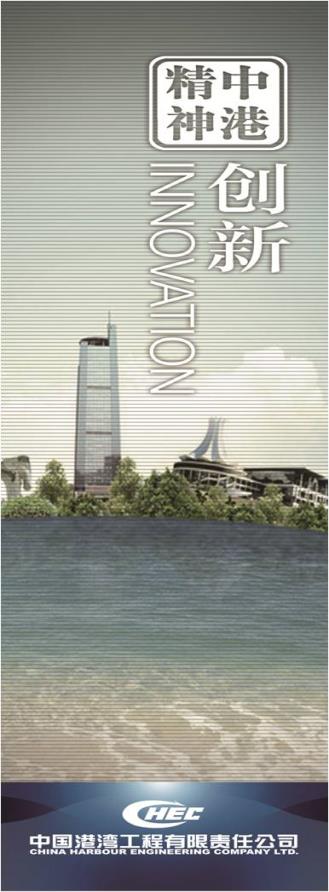 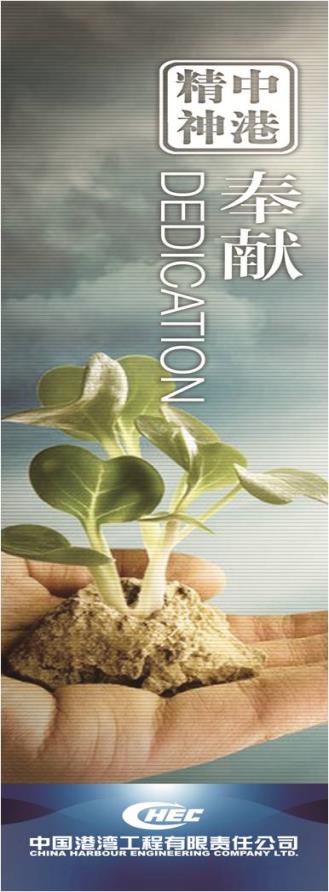 www.chec.bj.cn
www.chec.bj.cn
稻盛和夫的企业哲学
一个原点：利他精神、敬天爱人。
两条理念：
1.追求员工物质和精神两方面的幸福；
2.经营者的使命就是保护员工和家属。
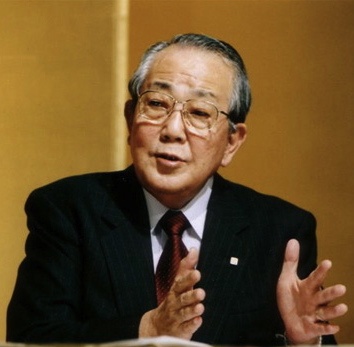 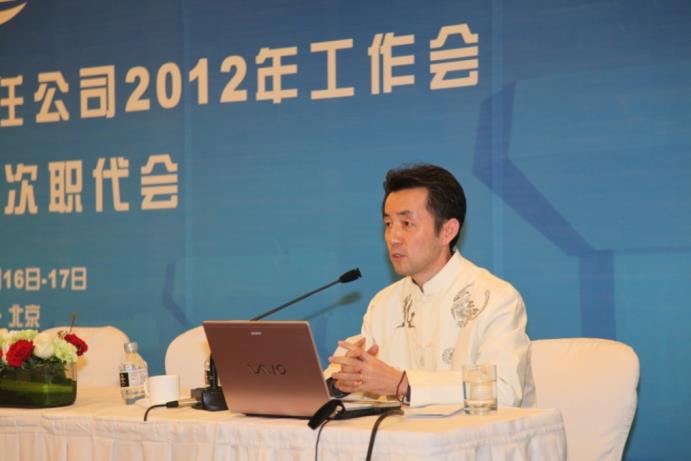 日本经营四圣之一
一人创办了两家世界500强企业
稻盛和夫咨询公司白立新博士来公司授课
www.chec.bj.cn
[Speaker Notes: 先保留]
企业的三重责任
政治责任：国家利益高于一切
社会责任：构筑和谐社会
经济责任：推动经济发展
www.chec.bj.cn
践行社会责任、成就国际品牌
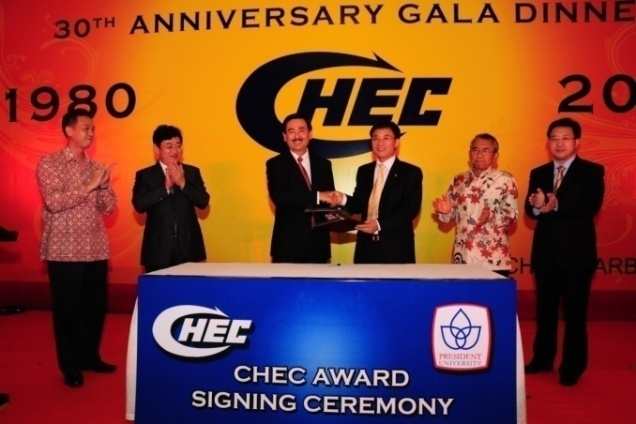 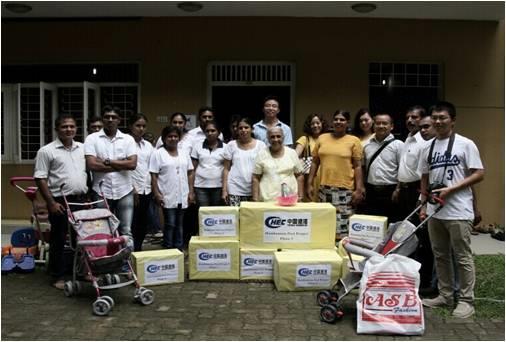 印尼总统大学中港奖学金
苏丹本部向孤儿院捐助物资
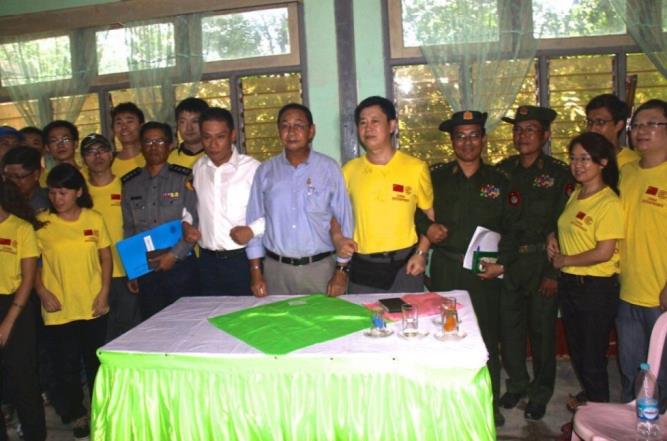 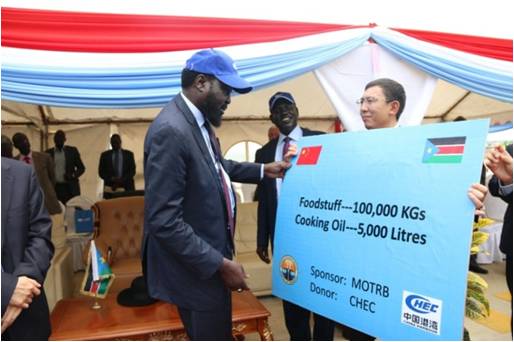 缅甸救灾活动
南苏丹总统接受中国港湾的捐助
境外的工作和生活
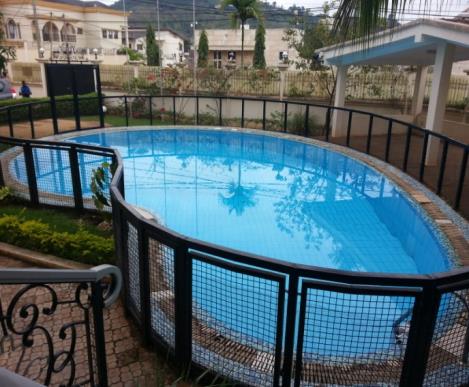 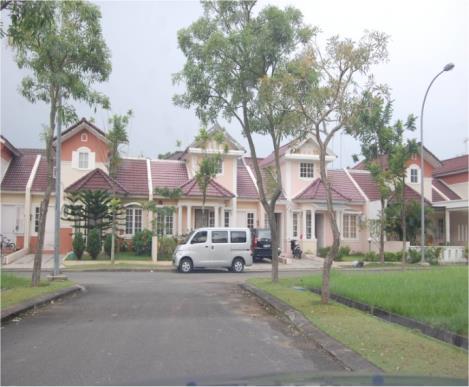 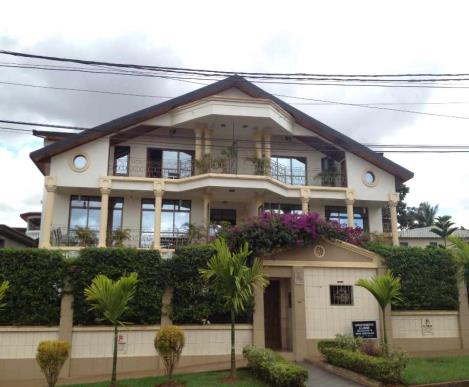 中非区管中心（喀麦隆）宿舍
中非区管中心（喀麦隆）宿舍
印尼办事处宿舍
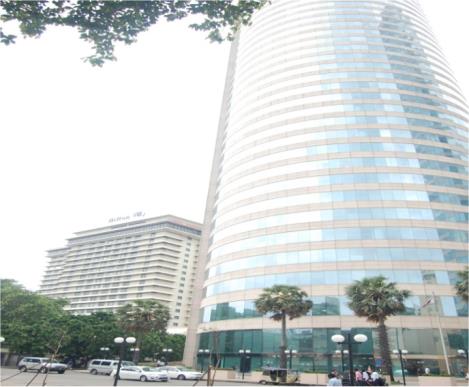 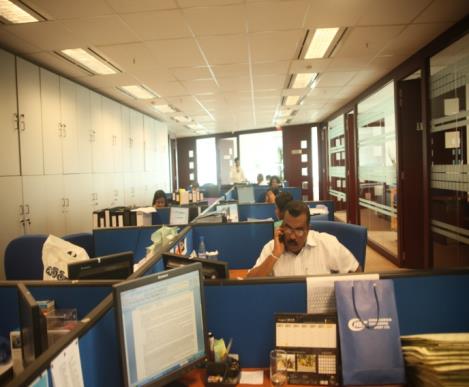 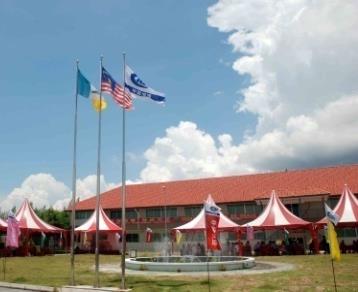 斯里兰卡区域公司办公大楼
斯里兰卡区域公司内景
马来西亚槟城二桥项目部
www.chec.bj.cn
境外的工作和生活
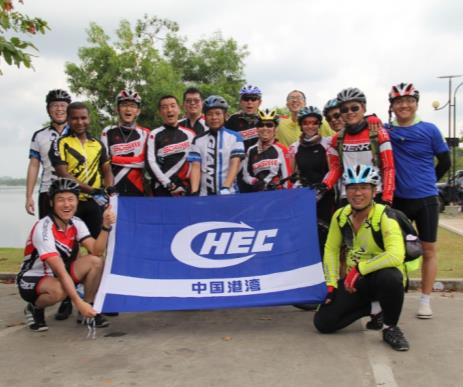 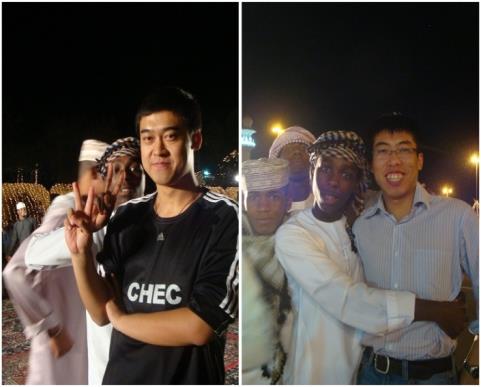 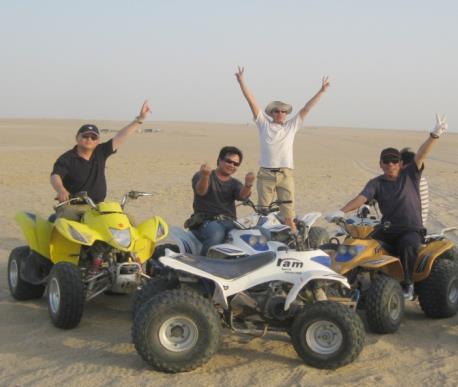 斯里兰卡“五四”骑行
阿联酋
沙特
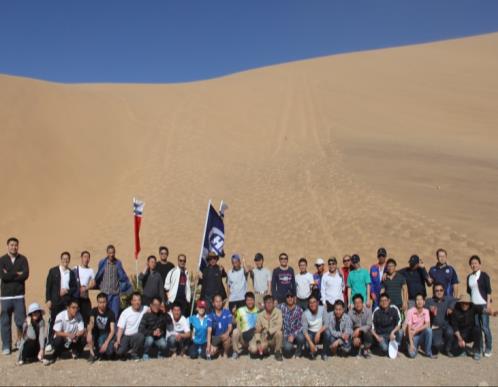 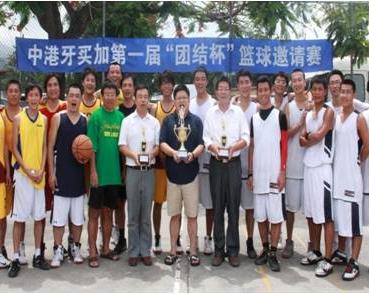 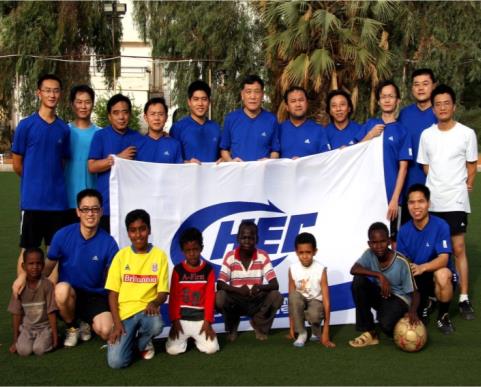 南非公司-七一活动沙丘夺旗
苏丹-足球比赛
美洲公司篮球赛
www.chec.bj.cn
中国港湾的基本招聘要求
www.chec.bj.cn
[Speaker Notes: 招聘要求是否需要更新，或者提出新要求。]